Ricerca sul confineItalia-Slovenia
2014-21 	
Ricerca etnografica, interviste, 
osservazione partecipante:
 	 
Migranti 
Cara/Cie/Cas, SPRAR/Siproimi/SAI
Autorità e abitanti locali
		(Prefetture, Comuni, ASGI, etc.)
Accoglienza Richiedenti AsiloSito Gov.
Hotspot (4) -  Primo soccorso, identificazione, iter
 
CPA (9) – Prima accoglienza 
CAS (5000) – Accoglienza Straordinaria
CPR (9) – Permanenza per Rimpatrio

SPRAR → SIPROIMI (Sistema Protezione per titolari di protezione internazionale e minori stranieri non accompagnati) – Enti Locali + Terzo Settore
Commissione Territoriale  RA/Rifugiati
	Ministero dell’Interno, ANCI, UNHCR
Richiedenti asilo alla frontiera Nord-orientale
Ingressi via terra ‘filtrati’

2015-17: trasferimenti dal Sud Italia
2016-18: Riflusso dal confine settentrionale
2018-19: Presidi militari (respingimenti + trattenimenti)
Giovani uomini (Afghanistan, Pakistan) MNA (Kosovo). 
Selezione per nazionalità
Dicotomia: Economici / Richiedenti asilo
Official hub: Cara - CIE – Gradisca - CPR
Ex Caserma, clima semi-carcerario 
Mobilità e detenzione (De Genova 2002)

Proteste degli abitanti locali
Rivolta dei migranti
CARA: Ambivalente ospitalità in uno spazio carcerario
Constante sovrafollamento
Controllo della mobilità
Setting isolato e confinato ai margini
Regime semi- detentivo
Ai margini
La jungle lungo il fiume Isonzo
Parcheggi e aree pubbliche abbandonate
No man’s land  
Buffer zone (time & space)
Socialità & visibilità dei corpi migranti
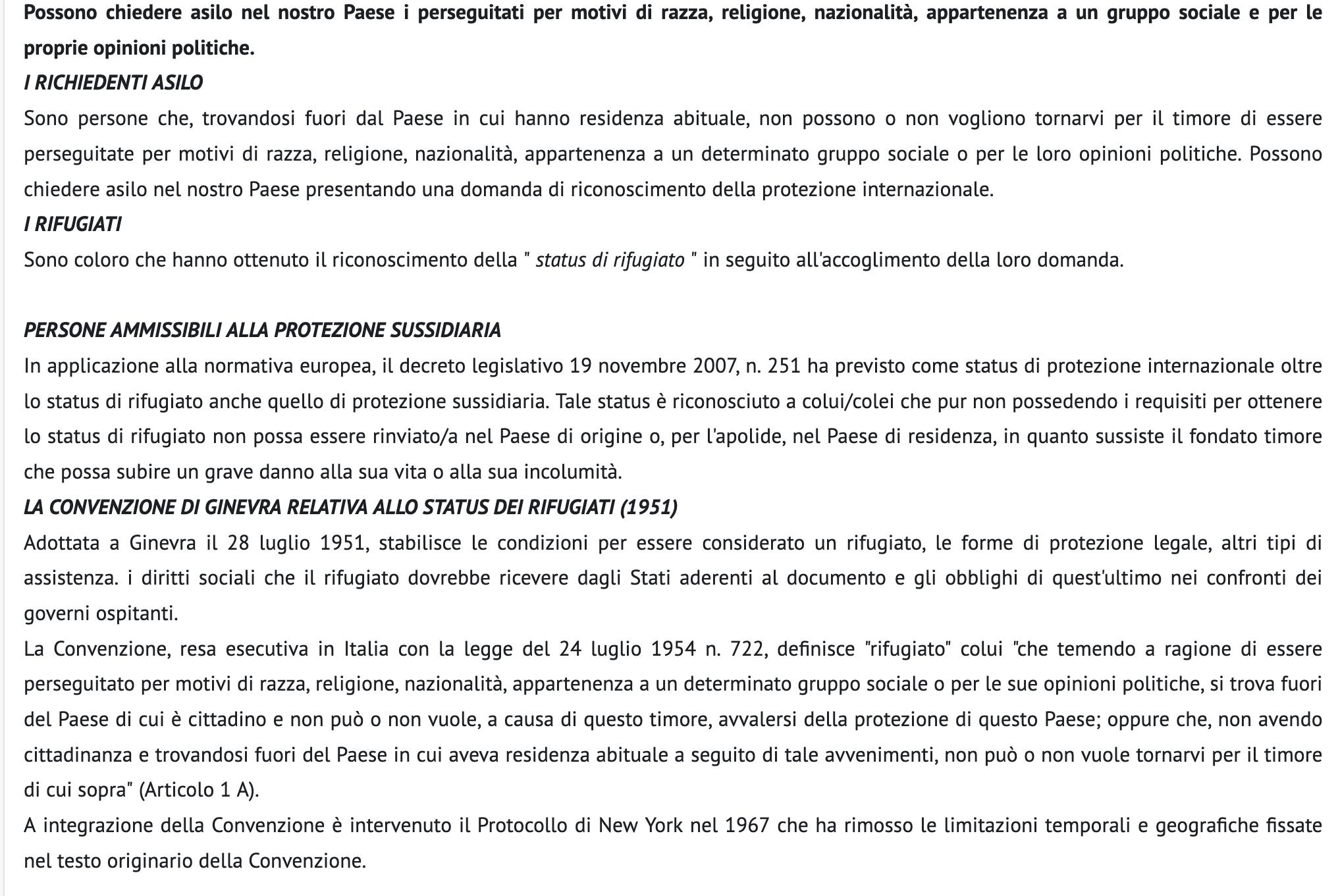 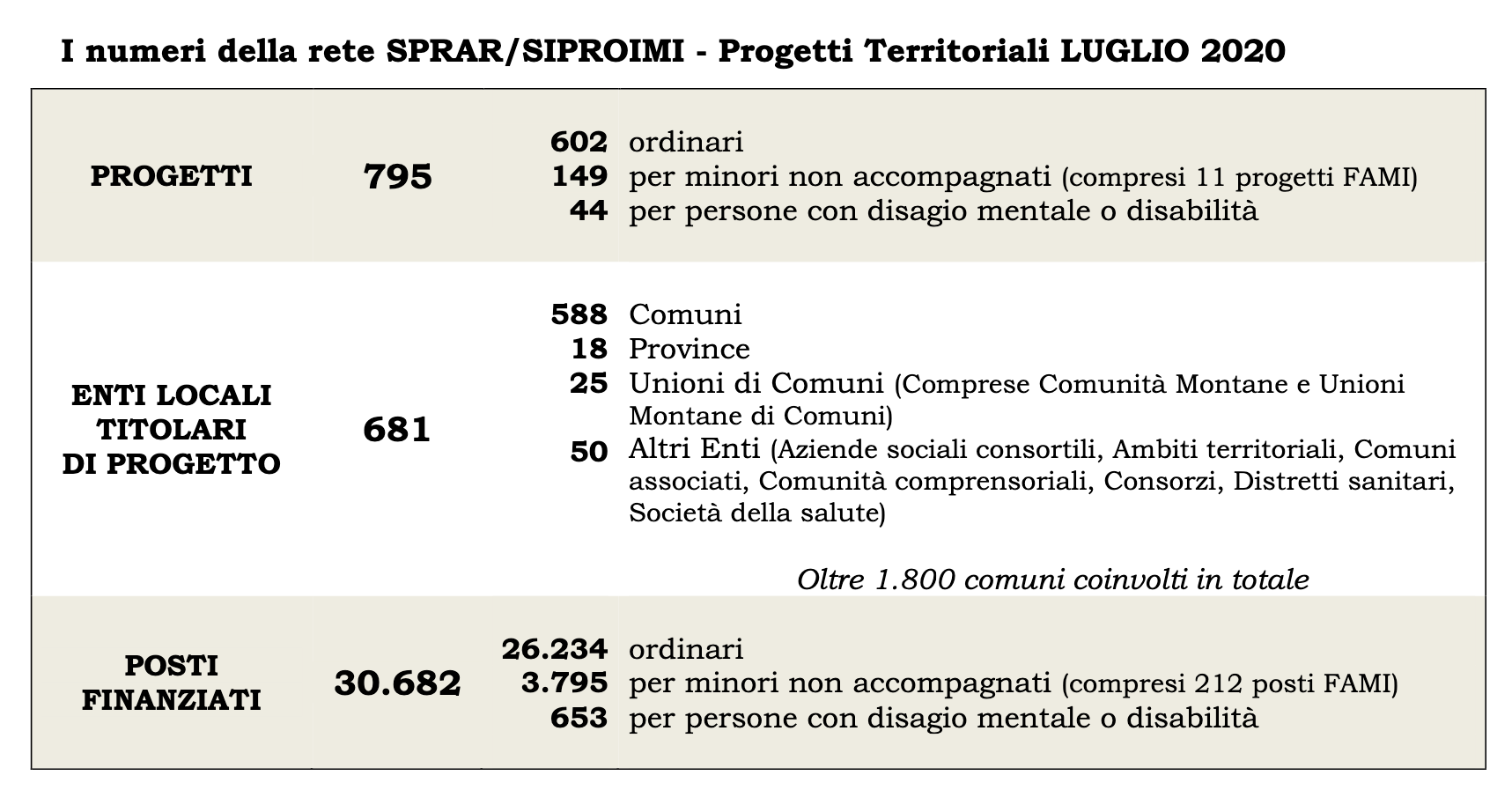